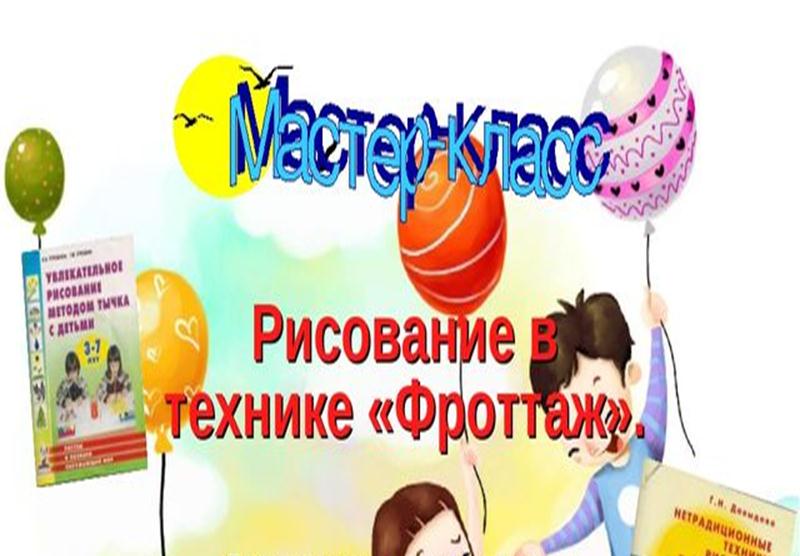 [Speaker Notes: .]
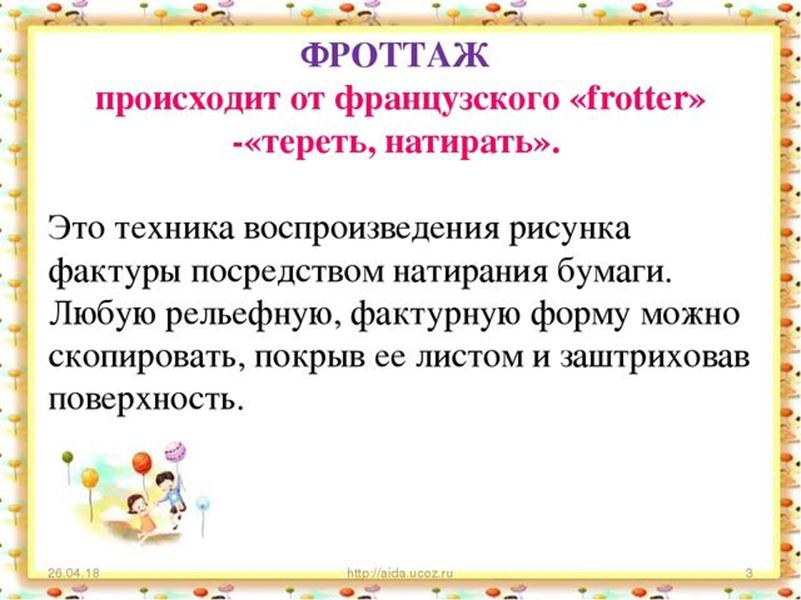 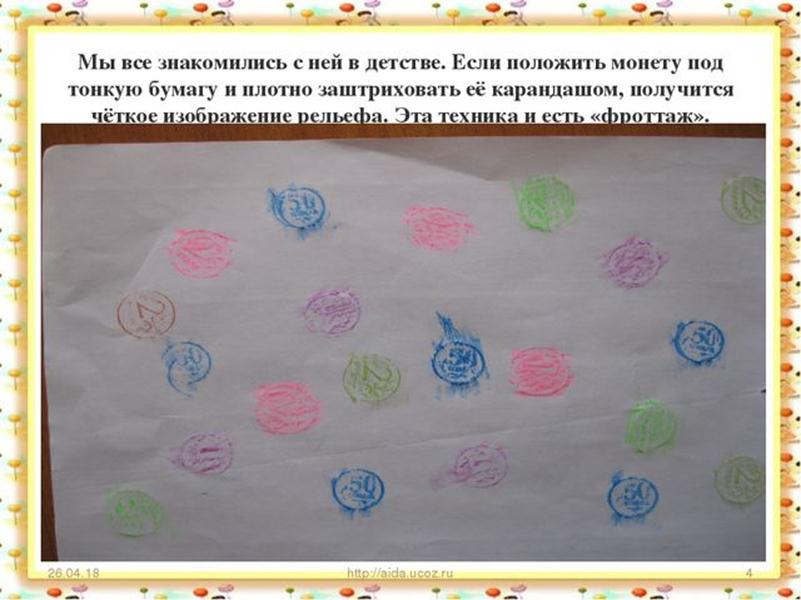 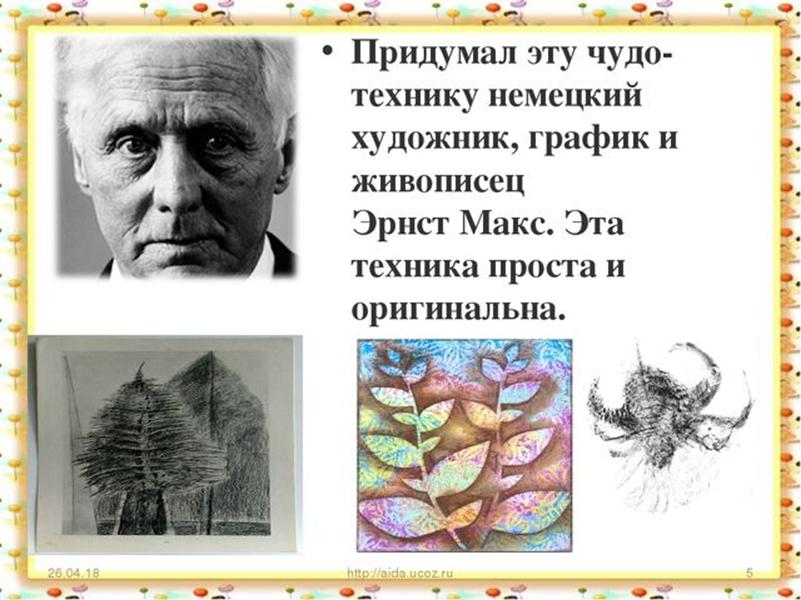 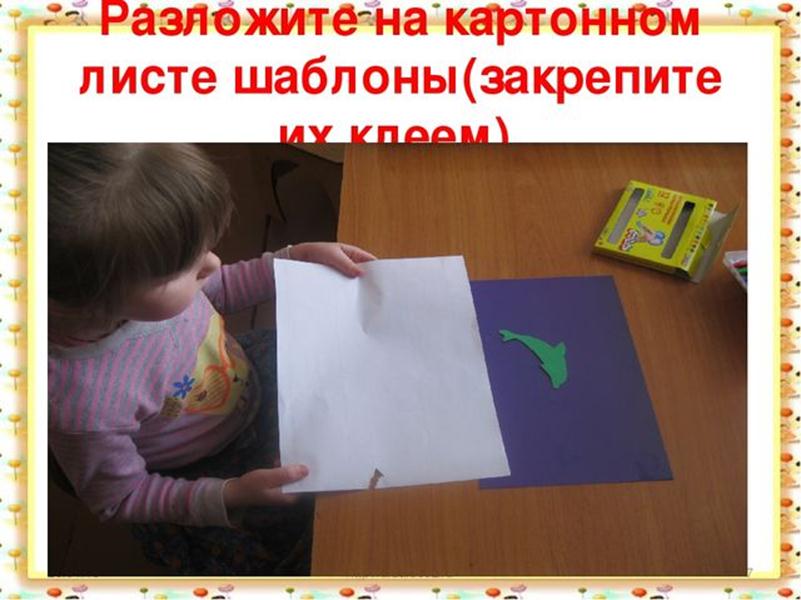 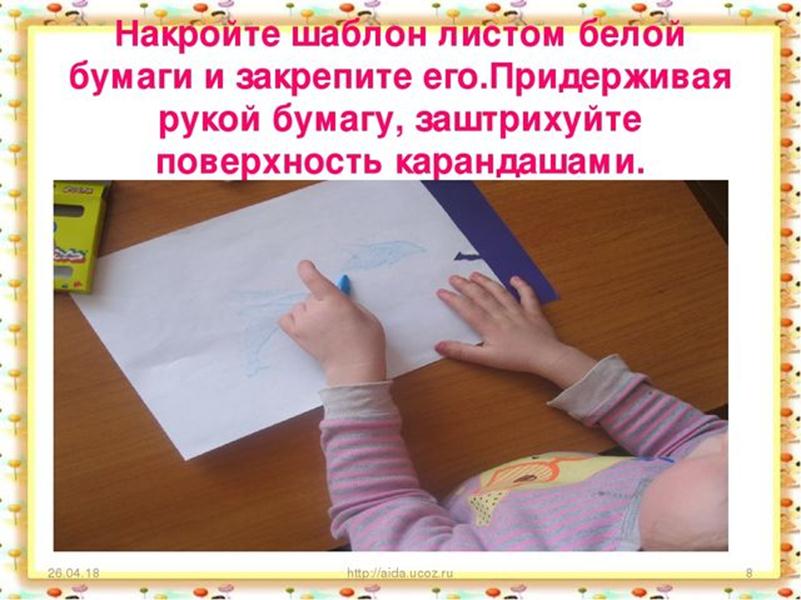 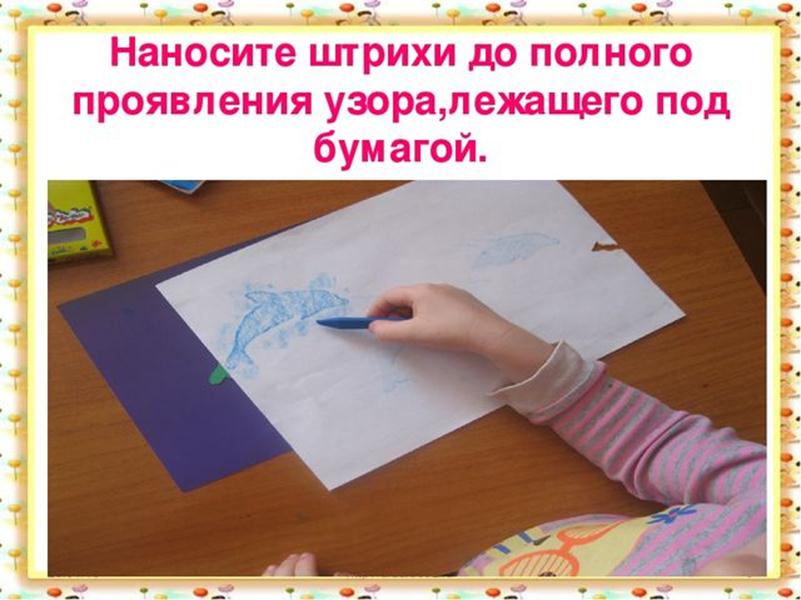 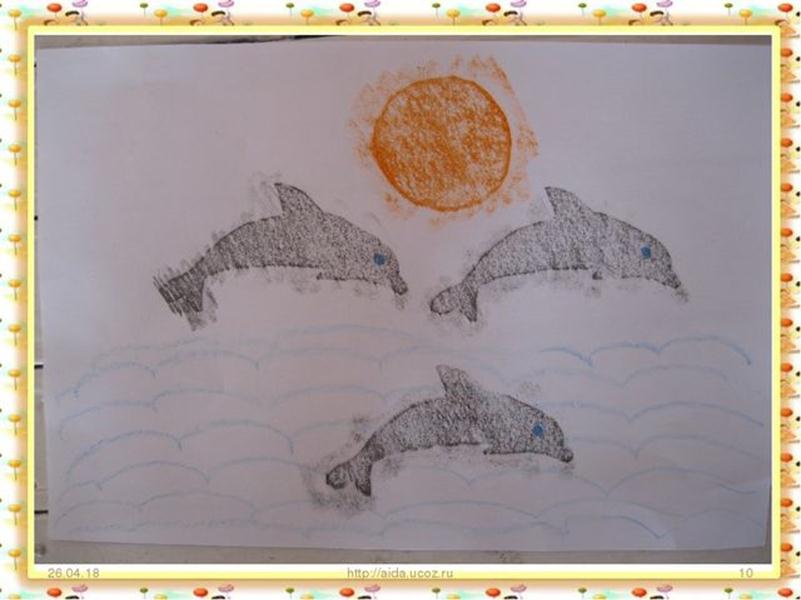 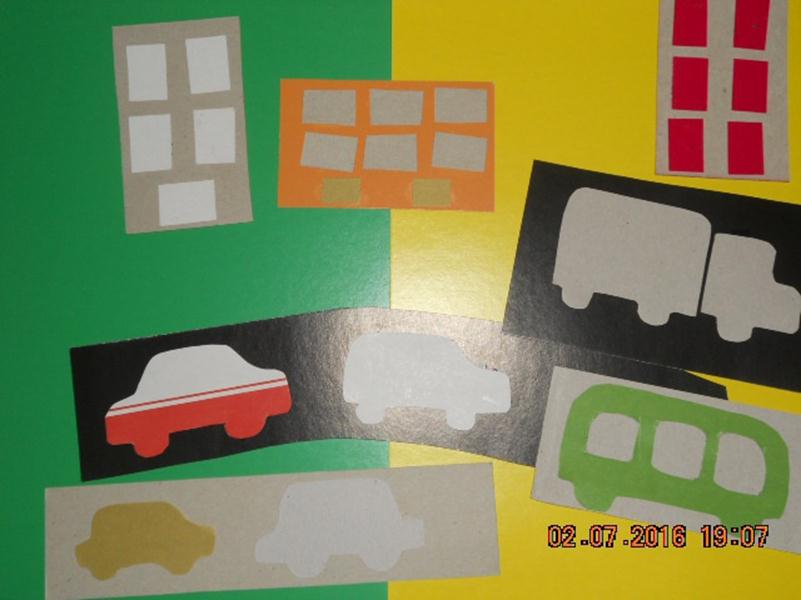 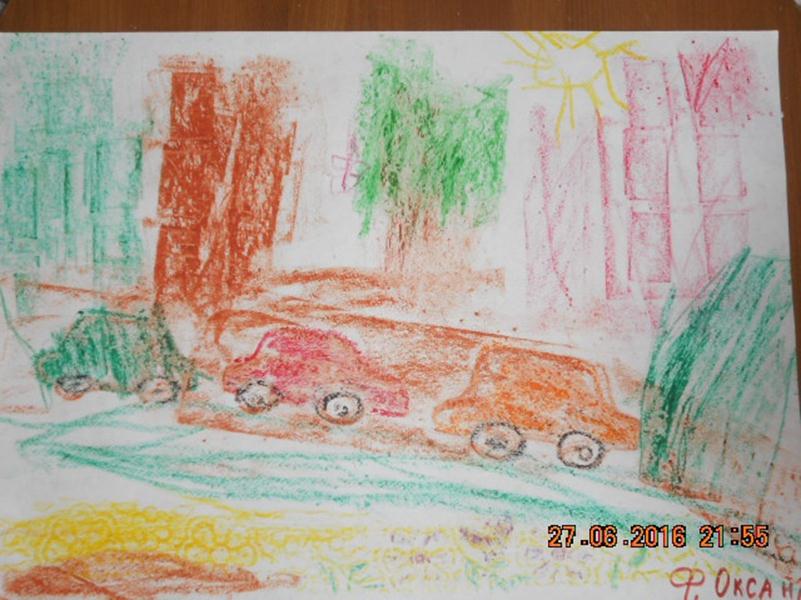 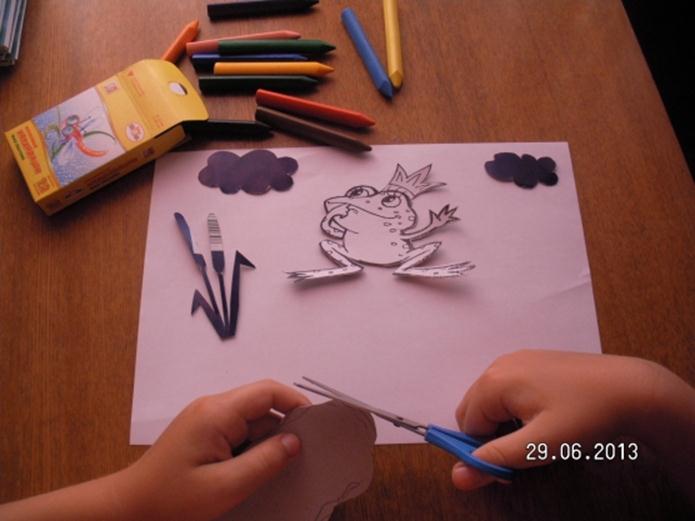 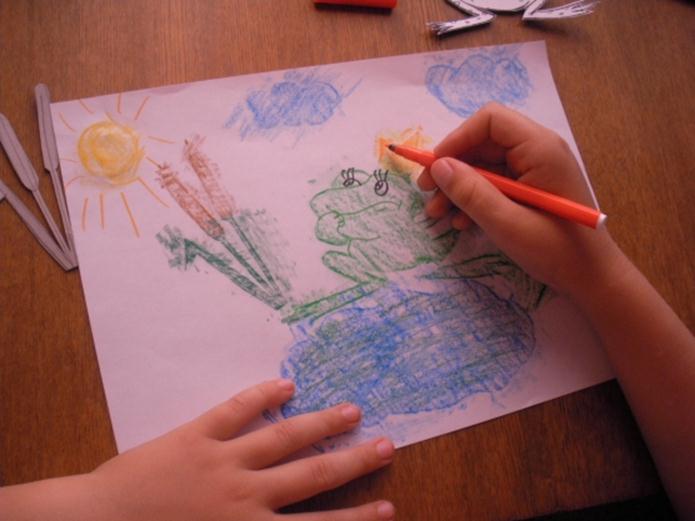 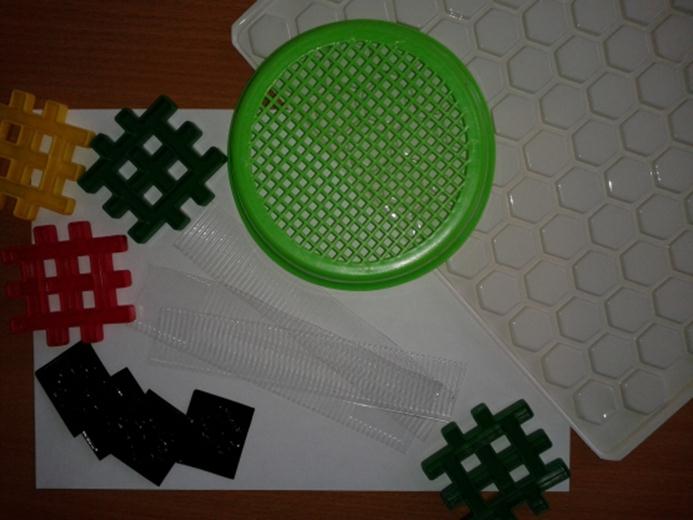 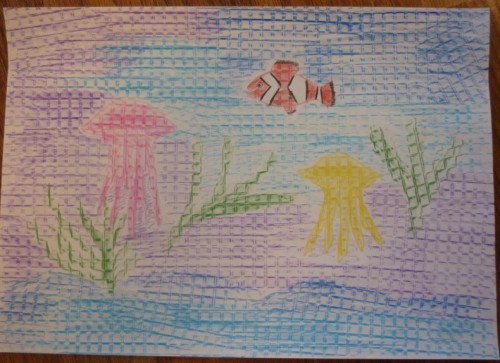 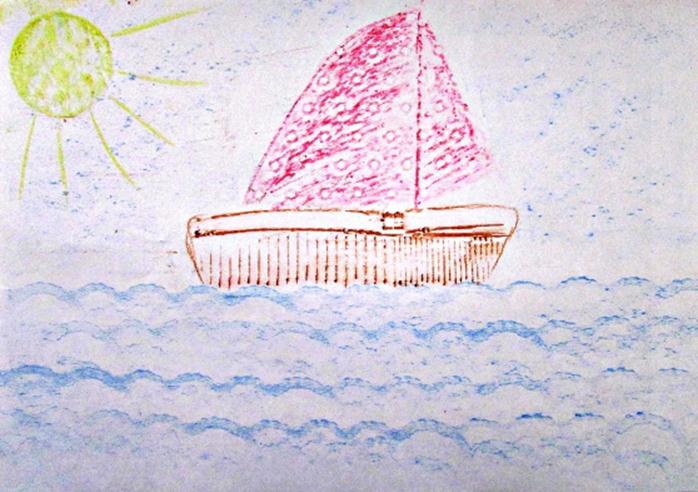 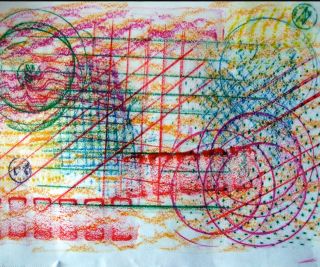 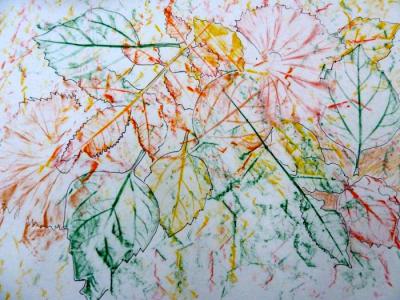 [Speaker Notes: Наложение цветов образов]
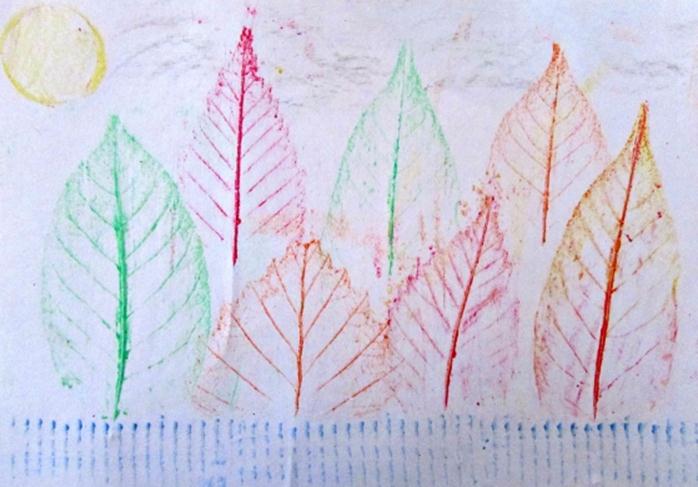 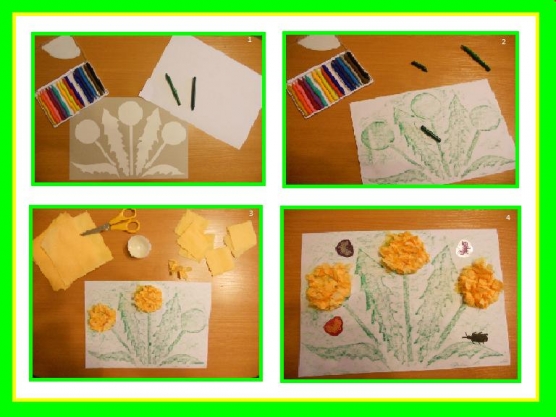 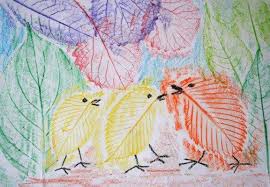 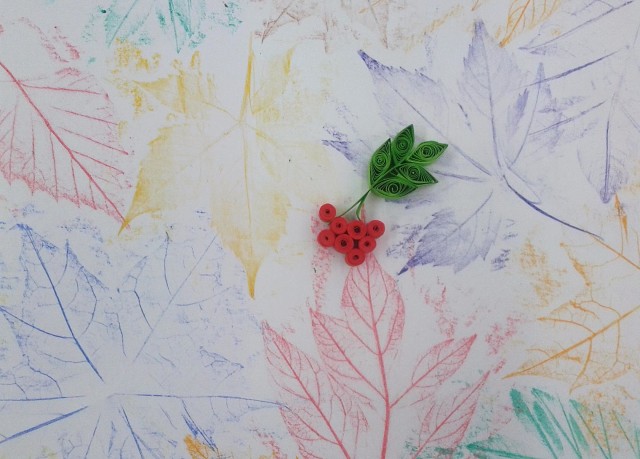 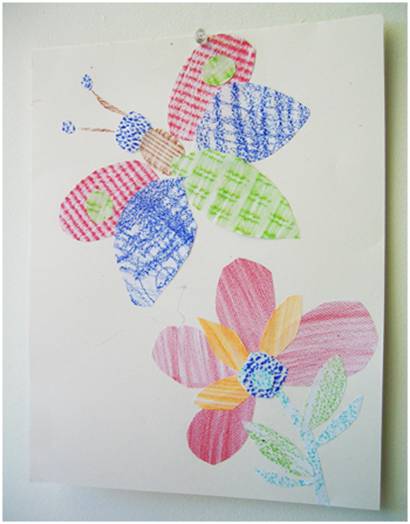 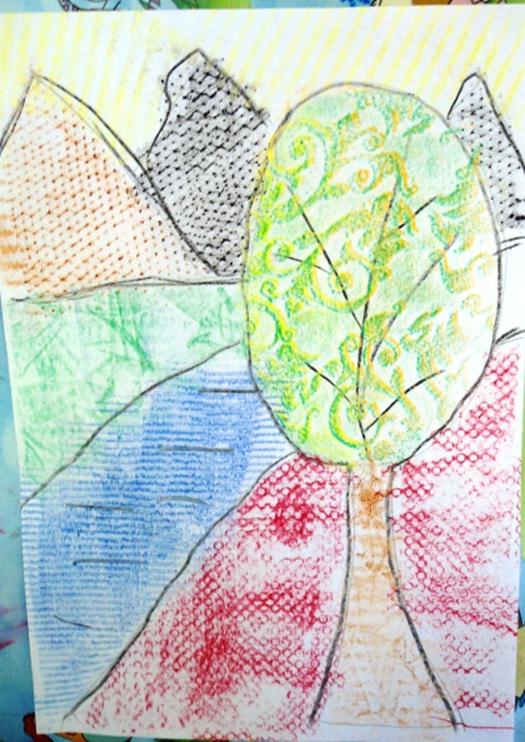 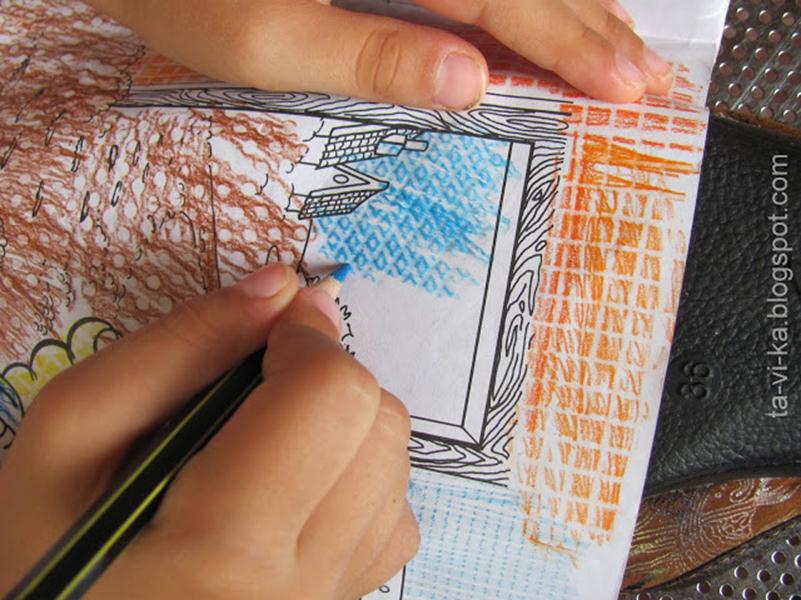 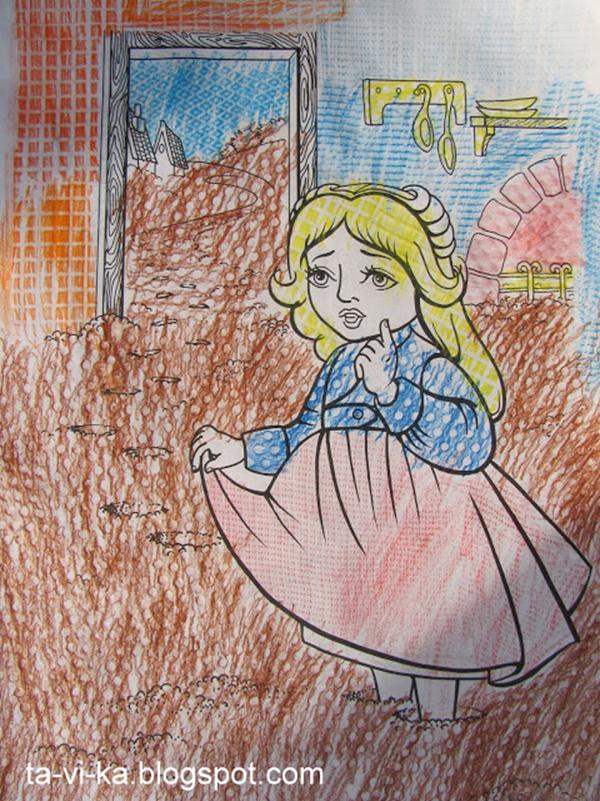 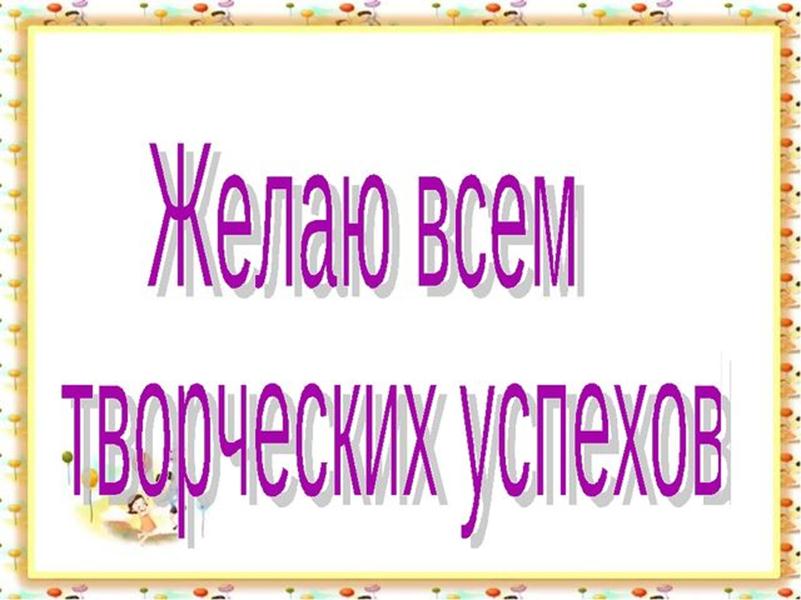